My Favorite Growth Stocks for the Coming Coronavirus Recovery
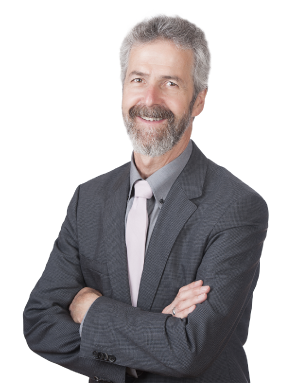 Tim Lutts, Chief Analyst
Cabot Marijuana Investor & 
Cabot Stock of the Week
Growth Sectors
Small Tech Growth
Medical Growth
Blue Chip Growth
Revolutionary Growth
Small Tech GrowthZoom Video Communications (ZM)
Cloud-based videoconferencing
Triple-digit earnings growth
Came public one year ago—so still young
Estimates 23% EPS Growth in 2021 and 37% in 2022
Small Tech GrowthZoom Video Communications (ZM)
Small Tech GrowthRing Central (RNG)
Cloud-based Unified Communications Services for Business
Phone, text, email, fax and video
91% of Revenue is Recurring
Small Tech GrowthRing Central (RNG)
Small Tech GrowthZscaler (ZS)
Cloud-based Internet Security
EPS Growth 53% next year
Profit Margins 11.8% and Growing
Small Tech GrowthZscaler (ZS)
Medical GrowthModerna (MRNA)
RNA-based Vaccine for Coronavirus
NIH Trial in Seattle
2019 Revenues $60 Million
Market Capitalization $12.5 Billion
Continuing Losses
Medical GrowthModerna (MRNA)
Medical GrowthQuidel (QDEL)
Leader in rapid point-of-care tests
SARS-CoV-2 Assay Approved
Profitable for Over a Decade
$535 Million Revenue in 2019
Market Capitalization $4.2 Billion
Medical GrowthQuidel (QDEL)
Medical GrowthVertex Pharmaceutical (VRTX)
Market leader in Cystic Fibrosis (CF) Tests 
New triple-combo treatment Trifafta approved in U.S. and Europe
Estimates 45% EPS Growth in 2020 and 32% in 2021
Medical GrowthVertex Pharmaceutical (VRTX)
Medical GrowthGilead Sciences (GILD)
Leading provider of antiviral drugs
Remdesivir may be effective against coronavirus
Margins very high (28%) but no growth
Dividend of 3.6%
2019 Revenues $23 Billion
Market Capitalization $96 Billion
Medical GrowthGilead Sciences (GILD)
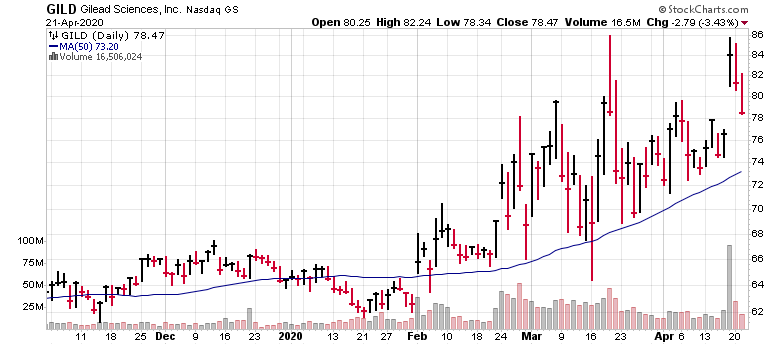 Blue Chip GrowthNvidia (NVDA)
World Leader in Graphics Processing Chips
Video Games, Movies, Machine Vision, Artificial Intelligence
Profit Margin 38%
Estimates 30% EPS Growth in 2021 and 20% in 2022
Small Dividend 0.2%
Blue Chip GrowthNvidia (NVDA)
Blue Chip GrowthNetflix (NFLX)
Global Leader in Streaming Video
Great Recurring Income
Estimates 44% EPS Growth in 2020 and 41% in 2021
DVDs now 1% of business
Blue Chip GrowthNetflix (NFLX)
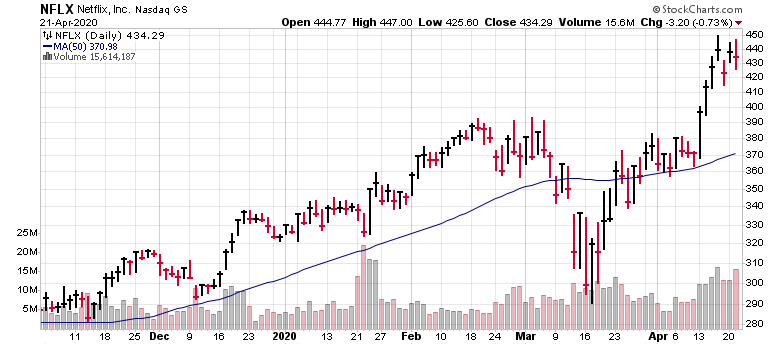 Blue Chip GrowthApple (AAPL)
Estimates 6% EPS Growth in 2020 and 19% in 2021
Dividend 1.1%
Computing Leadership Baton
IBM-Mainframe
Microsoft-Desktop
Apple-Phone
No successor in sight
Blue Chip GrowthApple (AAPL)
Revolutionary Growth Sector
“That won’t work!”
Revolutionary Growth Sector
“That won’t work!”
Netflix, mailing DVDs. 
“Blockbuster will kill them!”
Revolutionary Growth Sector
“That won’t work!”
Netflix, mailing DVDs. 
“Blockbuster will kill them!”

Amazon, started selling books online
“Barnes & Noble and Borders will kill them!”
Revolutionary Growth Sector
“That won’t work!”
Netflix, mailing DVDs. 
“Blockbuster will kill them!”

Amazon, started selling books online
“Barnes & Noble and Borders will kill them!”

“Amazon started out selling books? Nobody buys books!”
Revolutionary GrowthTesla (TSLA)
Mission: Accelerate the world’s transition to sustainable energy.
Automobiles
Solar Power
Energy Storage
Great Synergies!
Profitable, and Ramping Up, while Legacy Manufacturers Struggle
Estimates $4.22 EPS in 2020 and $13.29 in 2021
Revolutionary GrowthTesla (TSLA)
Revolutionary GrowthVirgin Galactic (SPCE)
Space tourism
Transporting passengers to orbiting destinations
Providing world-shrinking transcontinental flights
No earnings in sight
Competitors Jeff Bezos (Blue Origin) and Elon Musk (SpaceX)
Revolutionary GrowthVirgin Galactic (SPCE)
Winning Investments, Made Easy
Cabot Stock of the Week Chief Analyst Tim Lutts selects the best of the best investment recommendations each week from the entire Cabot Wealth Network investment analyst team to create and track a high-profit portfolio.  Subscribers receive immediate access to: 
Weekly #1 stock picks with an informative and engaging weekly briefing and an update on all of the other stocks in the portfolio
Special bulletins with market update, news, and trade alerts
24/7 online access for your most recent issue, the complete library of back issues, special reports, annual forecasts, and more
Direct private access to Chief Analyst Tim Lutts for answers to your investing questions
Find out more at CabotWealth.com/CSOW
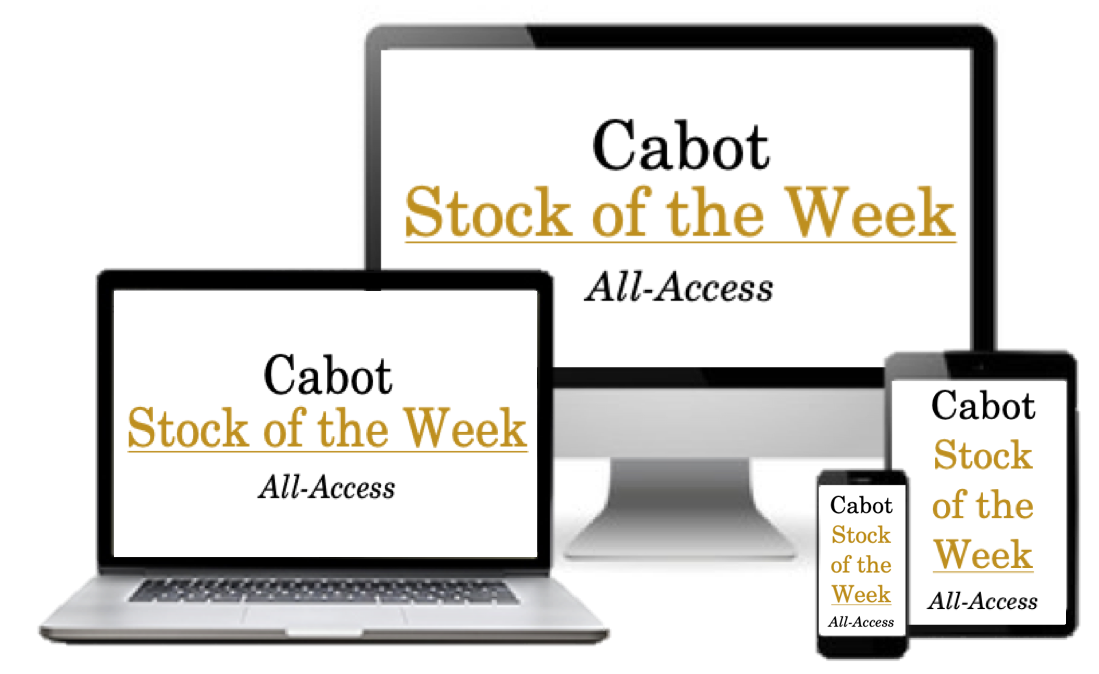 Questions
Please submit questions using the chat feature.
Upcoming Events
Cabot Wealth Summit 20208th annual investor conference with Cabot Wealth Network analystsWednesday-Friday, August 19-21 | Hawthorne Hotel | Salem, Mass.More information or to register: CabotWealth.com/summit

[FREE Webinar] Rebalancing Your Portfolio After Coronavirus + Two Good Stocks to Buy NowNancy Zambell, Chief Analyst, Wall Street’s Best Investments and Wall Street’s Best Dividend Stocks Tuesday, May 19 at 2PM ET.  Sign up now at CabotWealth.com/webinars
Contact
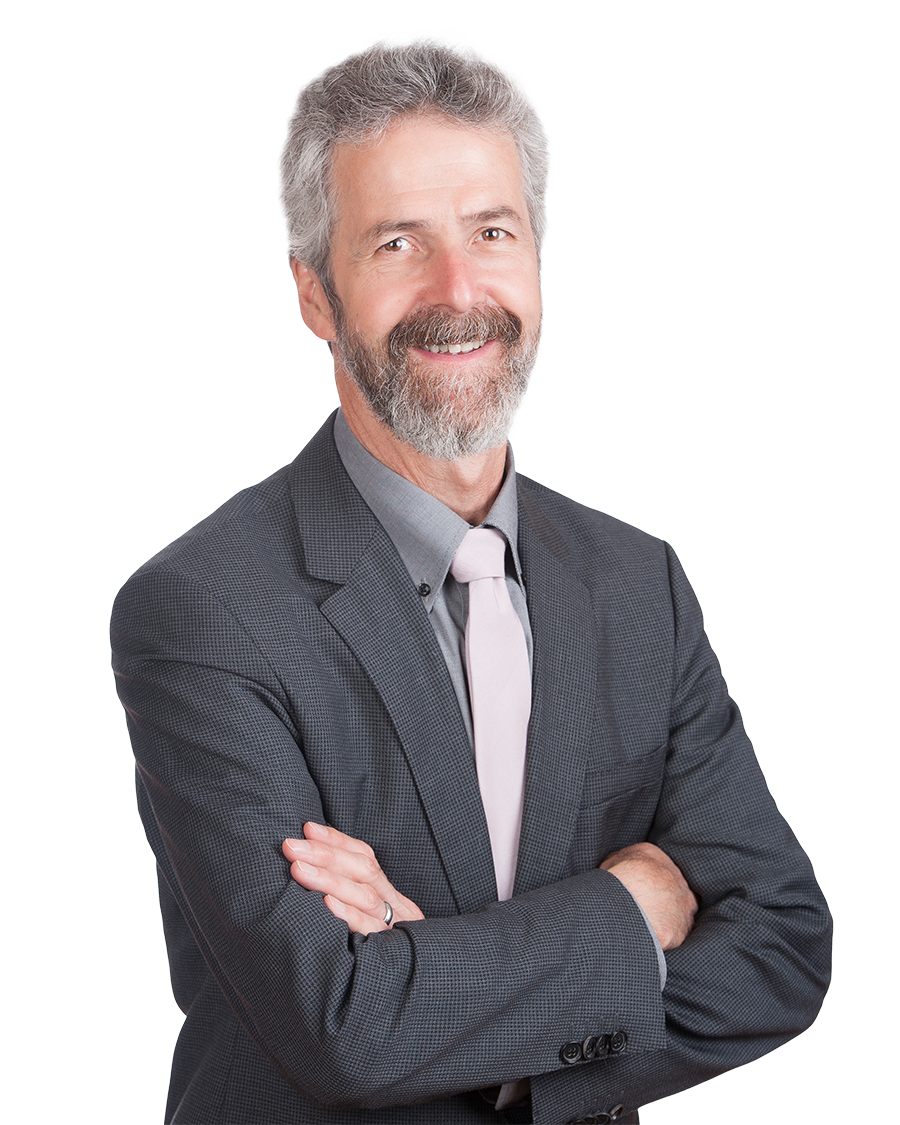 Tim Lutts
Chief Investment Strategist 
Cabot Marijuana Investor & 
Cabot Stock of the Week
Call: (800) 326-8826
Email: Tim@CabotWealth.com